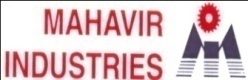 Occuranace Side Corrective Action
After
CNC Process add- Bottom side OD/ID Chamfer(0.8X45°) and facing Operation Process After Traub Parting operation .